Domestic Abuse
Partnership Challenges

Police Perspective
Darren Downs
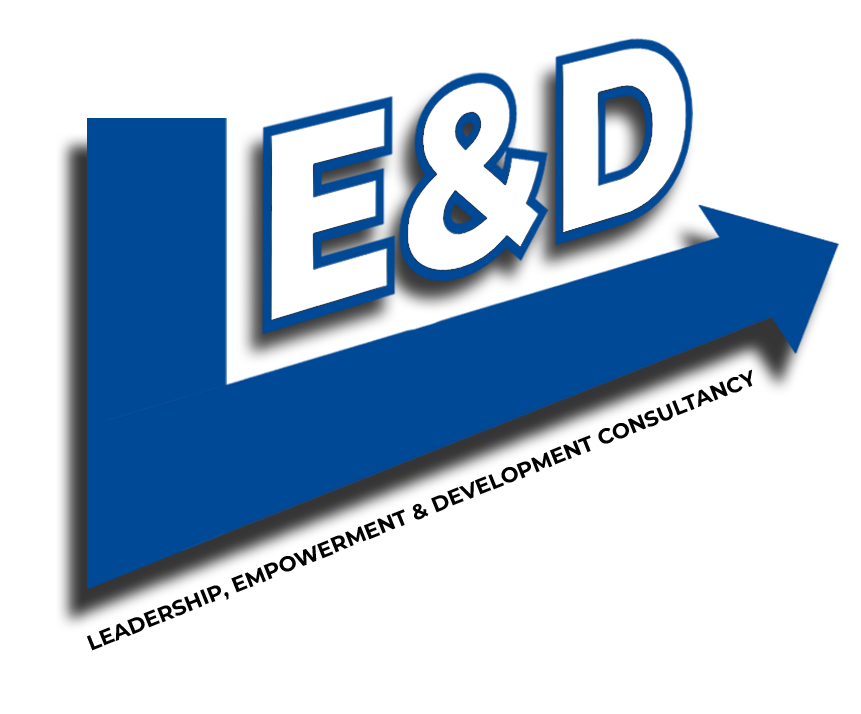 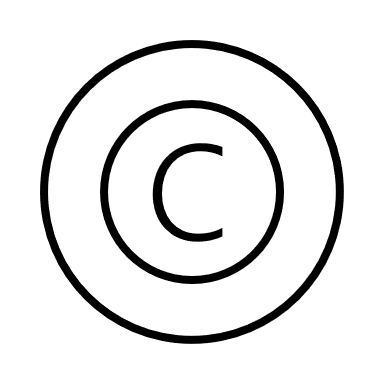 What do I know ?
My thoughts & observations
30 years of experience across policing and partners
Chair of 4 Community Safety Partnerships, numerous safeguarding boards & multi-agency groups
A number of Challenges faced and managed
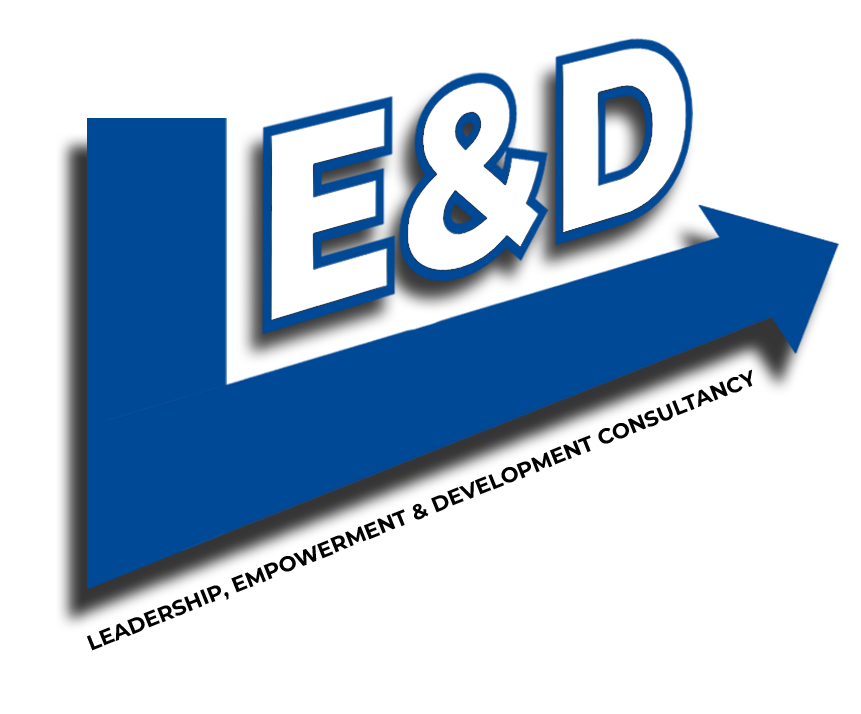 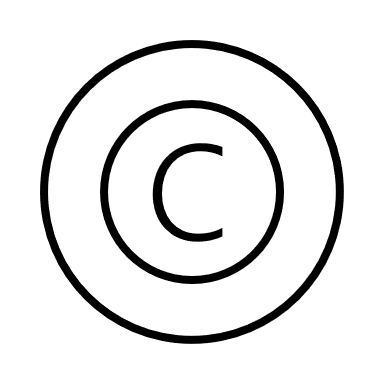 Three Strategic Challenges
Governance & Accountability
Inspectorate Remit
Funding
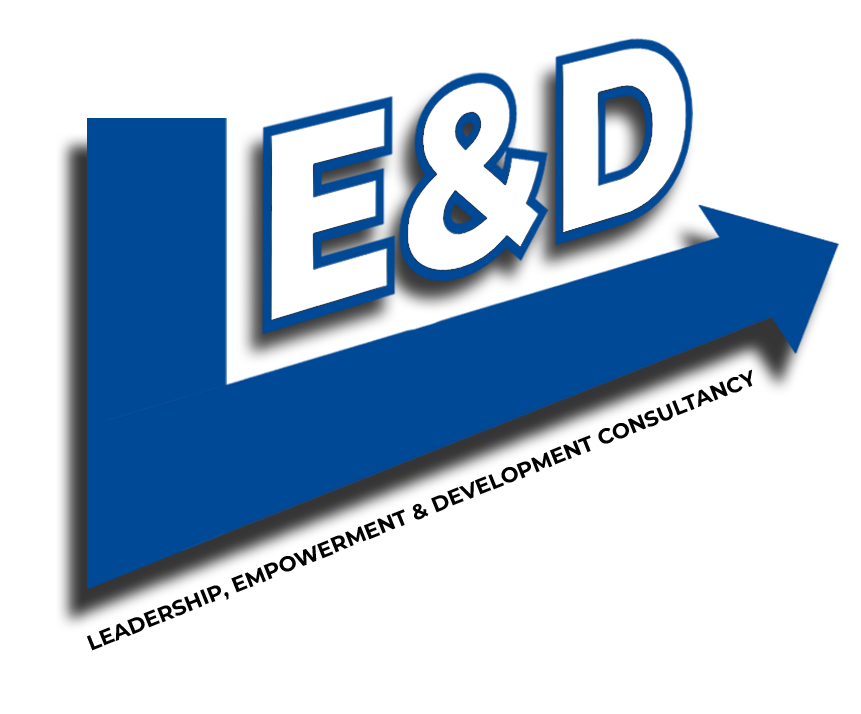 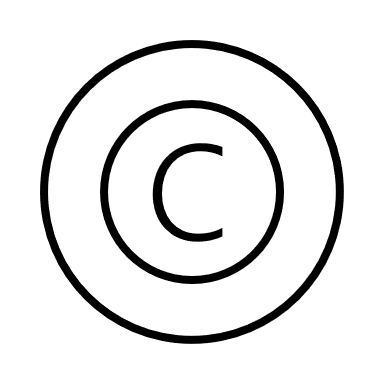 Tri-Partite Structure
C.S.P – Community Safety Partnership
L.S.A.B – Local Safeguarding Adult’s Board
L.S.C.B – Local Safeguarding Children’s Board
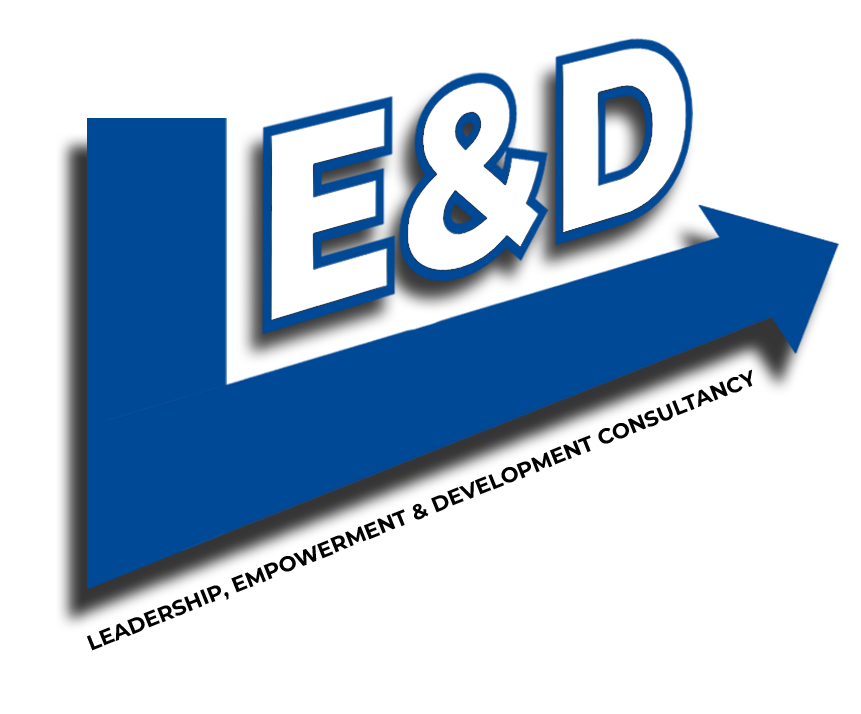 Crime & Disorder Act 1998
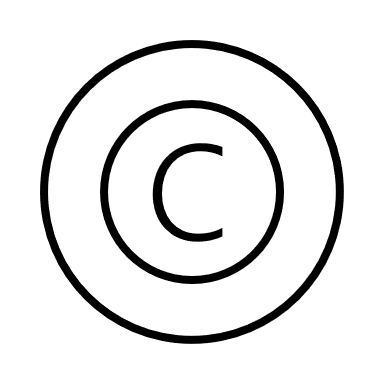 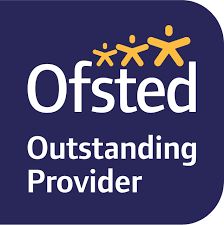 HMICFRS – How well the Police do their job
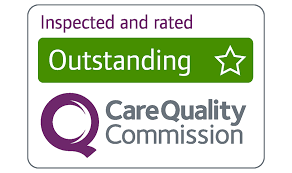 OFSTED – Raise standards in education and children’s social care
QCC – Regulates health and social care in England
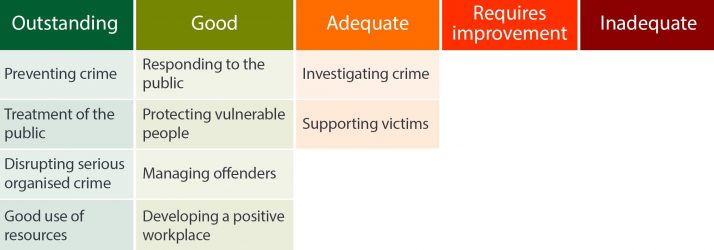 CQC – Health and adults social care standards are met
HMIP – Treatment of prisoners
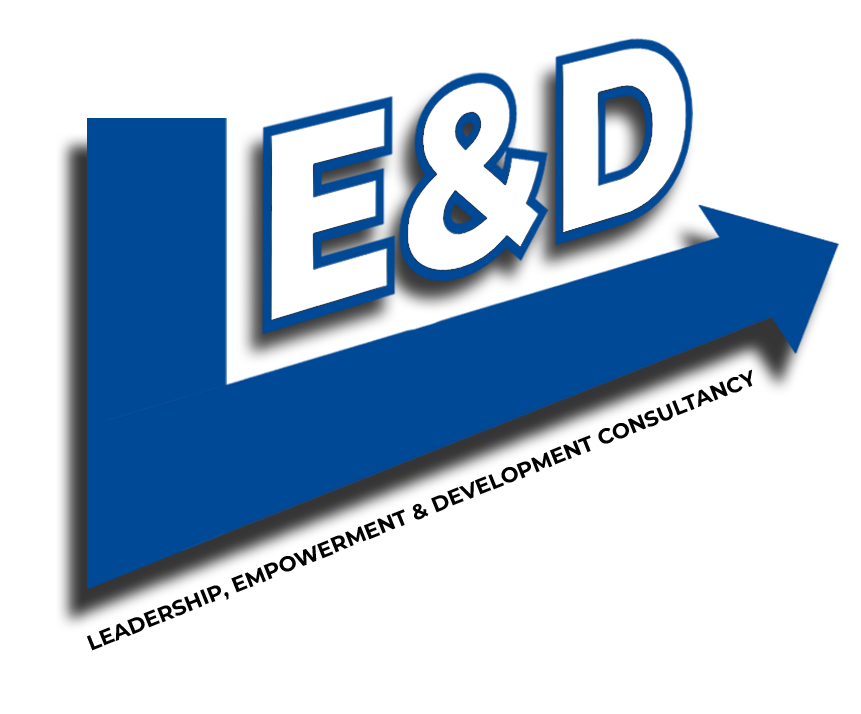 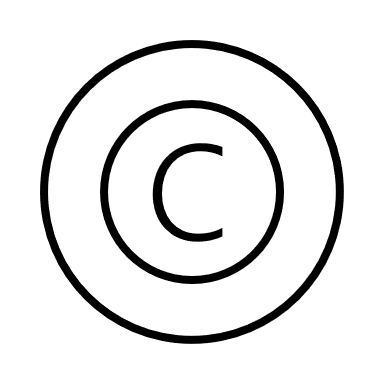 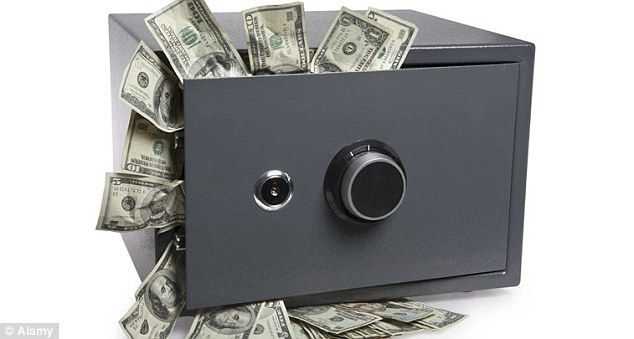 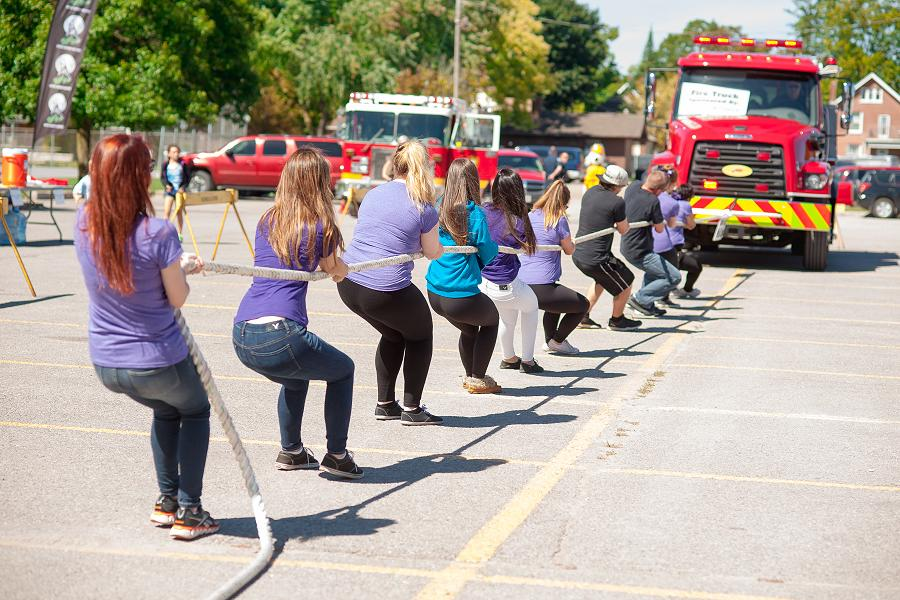 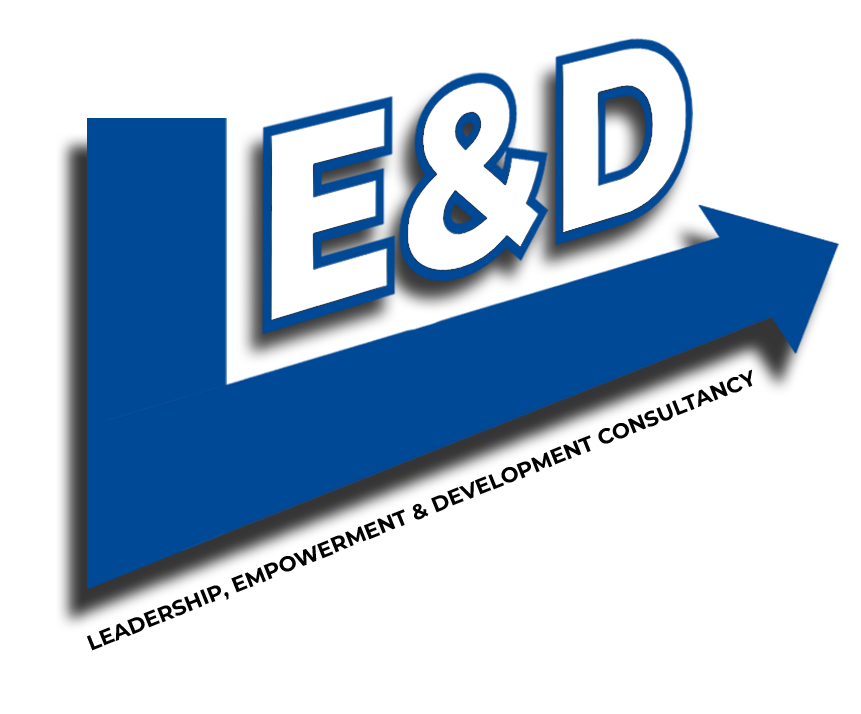 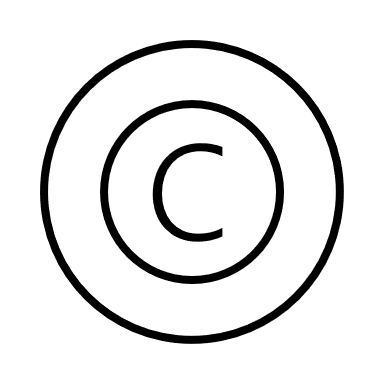 The future ?
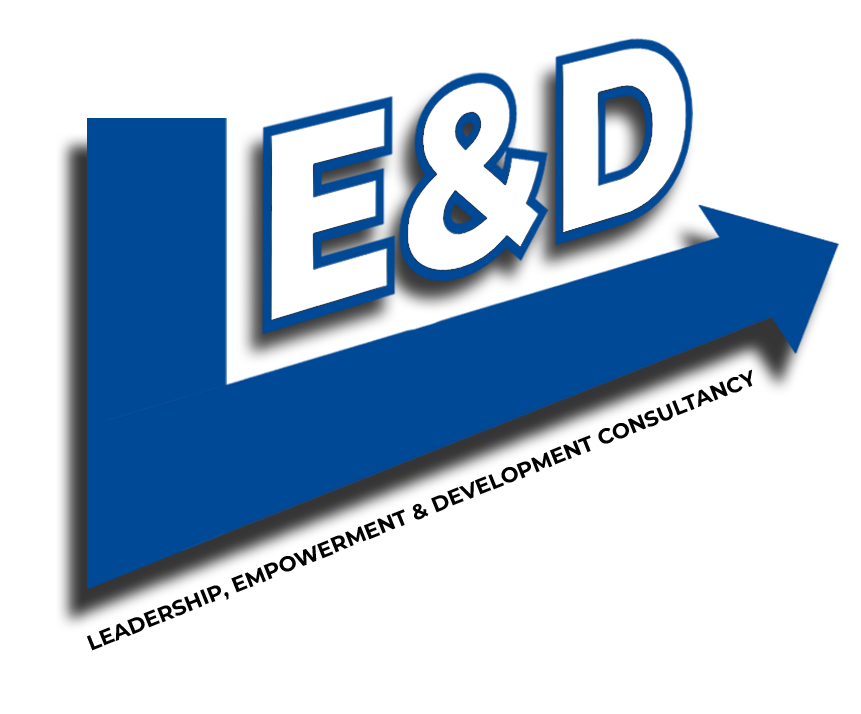 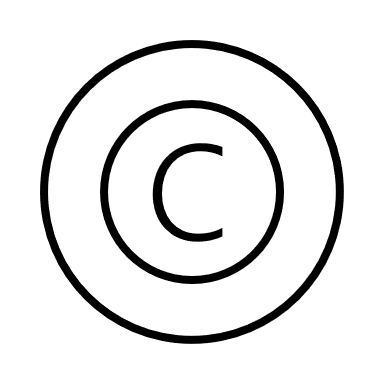 Darren Downs
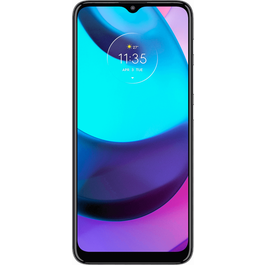 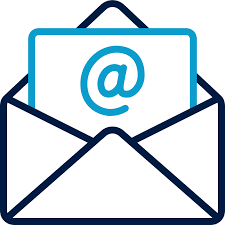 07885 210860
leadconsultancy2022@outlook.com
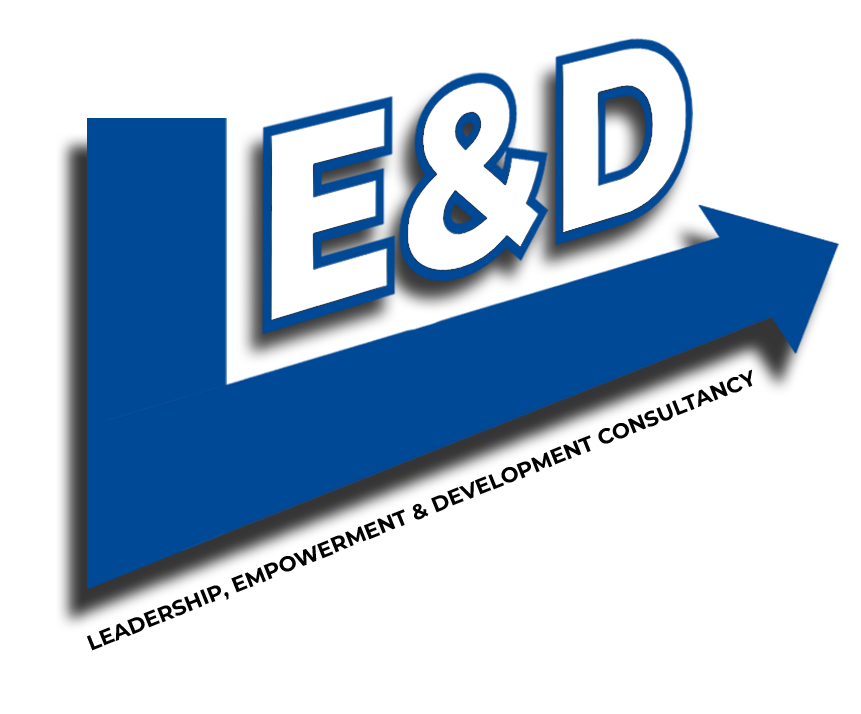 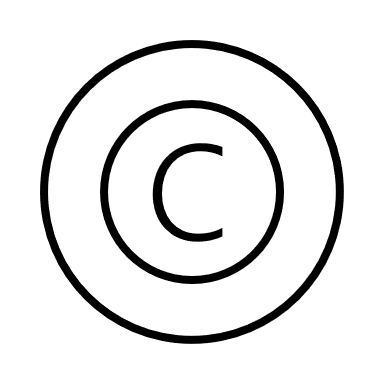